Країни Латинської Америки
підготувала:  Чепеленко Катерина
Вплив Першої світової війни на країни
Неоднозначний вплив на різних етапах;
Війна у далекій Європі йшла на користь народам Латинської Америки;
США встановила своє економічне панування у Латинській Америці (торгівля впродовж 1913-1920 рр. збільшилася на 40 %);
 Скорочення європейського імпорту сприяло розбудові національних економік;
Змінилась психологія населення.
Щодо участі латиноамериканських країн у війні, то вона не виходила за межі постачання продовольства й сировини та участі в патрулюванні у водах Південної Атлантики й морських операціях Британії.
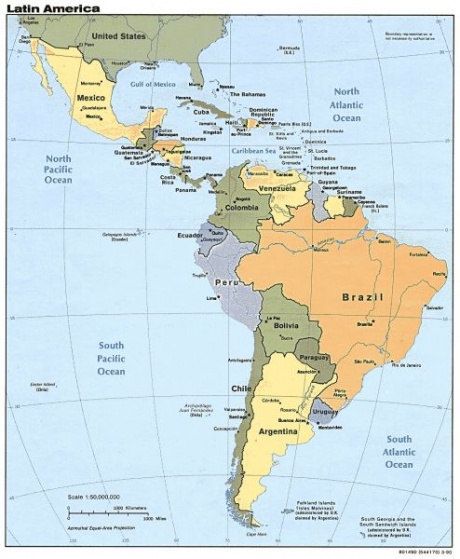 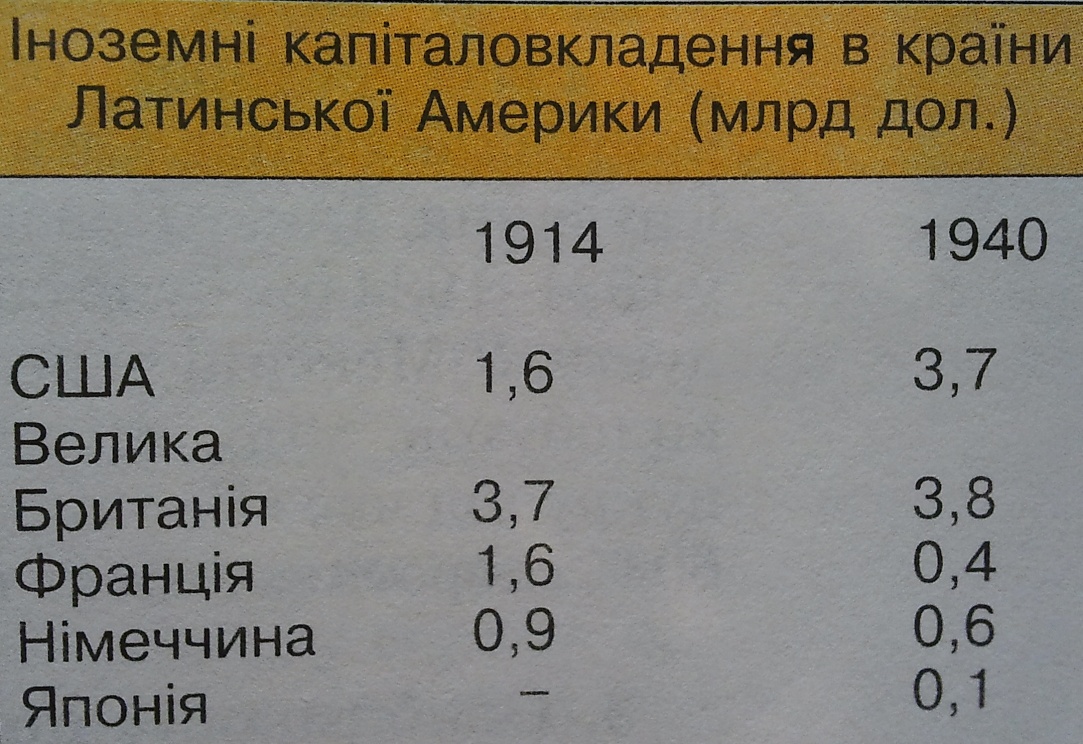 Важливе значення для регіону мали іноземні інвестиції.
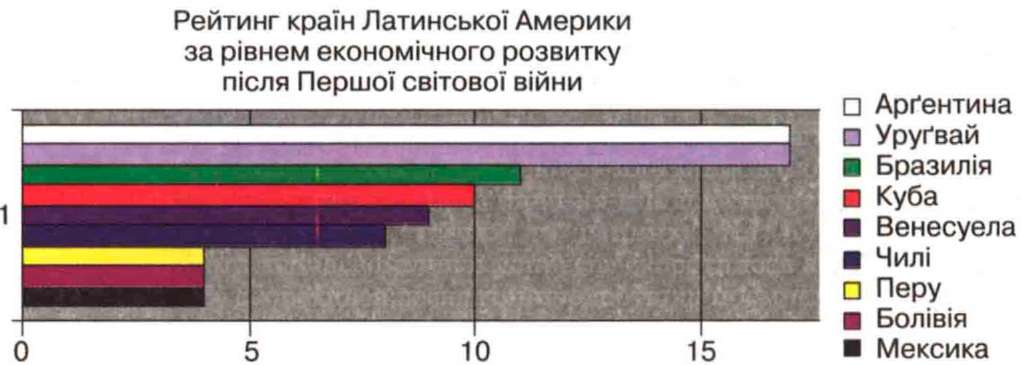 XX ст. внесло суттєві зміни у господарське життя Латинської Америки

економічна експансія індустріальних держав

Іноземний капітал           нерівноправні договори
* спонуканням урядів до укладання військово-політичних угод і навіть збройними інтервенціями, як це неодноразово чинили США щодо Мексики.
Позитивне
 встановлення контролю з боку США та Західної Європи, насамперед Великої Британії, над господарським життям латиноамериканських країн;
розвиток приватної ініціативи підприємств комунального господарства;
 іноземні інвестиції        стимулювання формування національних підприємницьких кіл у країні
Негативне 
не має власних вільних коштів для модернізації промисловості;
після закінчення війни економічна ситуація ускладнилася.;
закриття великої кількості підприємств;

погіршення матеріального рівня життя більшості населення;

 Аграрний сектор був неспроможний дати притулок і роботу тисячам безробітних;
засилля іноземних монополій.
Економічна криза
Тяжким випробуванням для Латинської Америки стала економічна криза 1929-1933 рр.,  скоротила        попит на сировину (головну статтю регіонального експорту). Це тяжко позначилося на всіх секторах господарства: згорталося виробництво, банкрутували банки, тисячі працівників залишилися без засобів до існування.
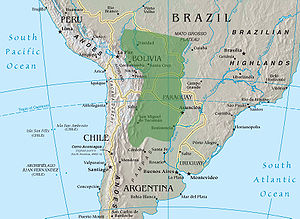 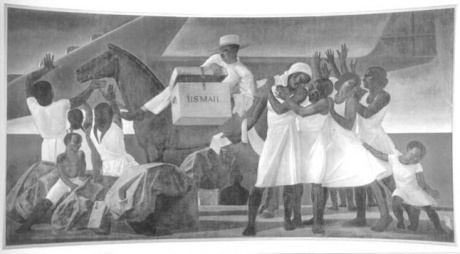